e7d195523061f1c0c2b73831c94a3edc981f60e396d3e182073EE1468018468A7F192AE5E5CD515B6C3125F8AF6E4EE646174E8CF0B46FD19828DCE8CDA3B3A044A74F0E769C5FA8CB87AB6FC303C8BA3785FAC64AF5424764E128FECAE4CC727650C04623638EBB0E38E204334561D5C6A1F0CAD760F6FBB7D9E209A4CCD06739B0CBDF42479AA5F56606813F7B2771
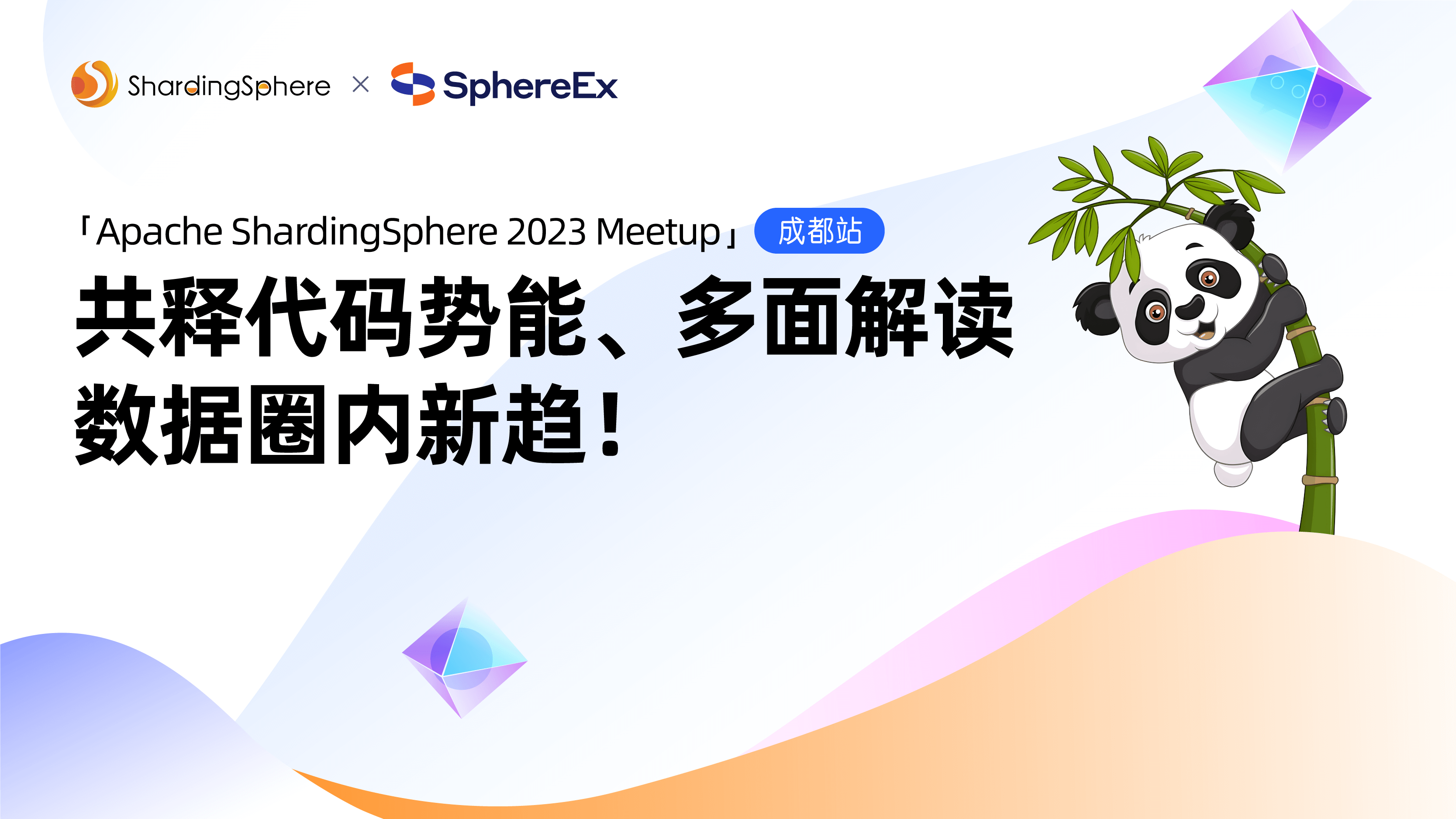 e7d195523061f1c0c2b73831c94a3edc981f60e396d3e182073EE1468018468A7F192AE5E5CD515B6C3125F8AF6E4EE646174E8CF0B46FD19828DCE8CDA3B3A044A74F0E769C5FA8CB87AB6FC303C8BA3785FAC64AF5424764E128FECAE4CC727650C04623638EBB0E38E204334561D5C6A1F0CAD760F6FBB7D9E209A4CCD06739B0CBDF42479AA5F56606813F7B2771
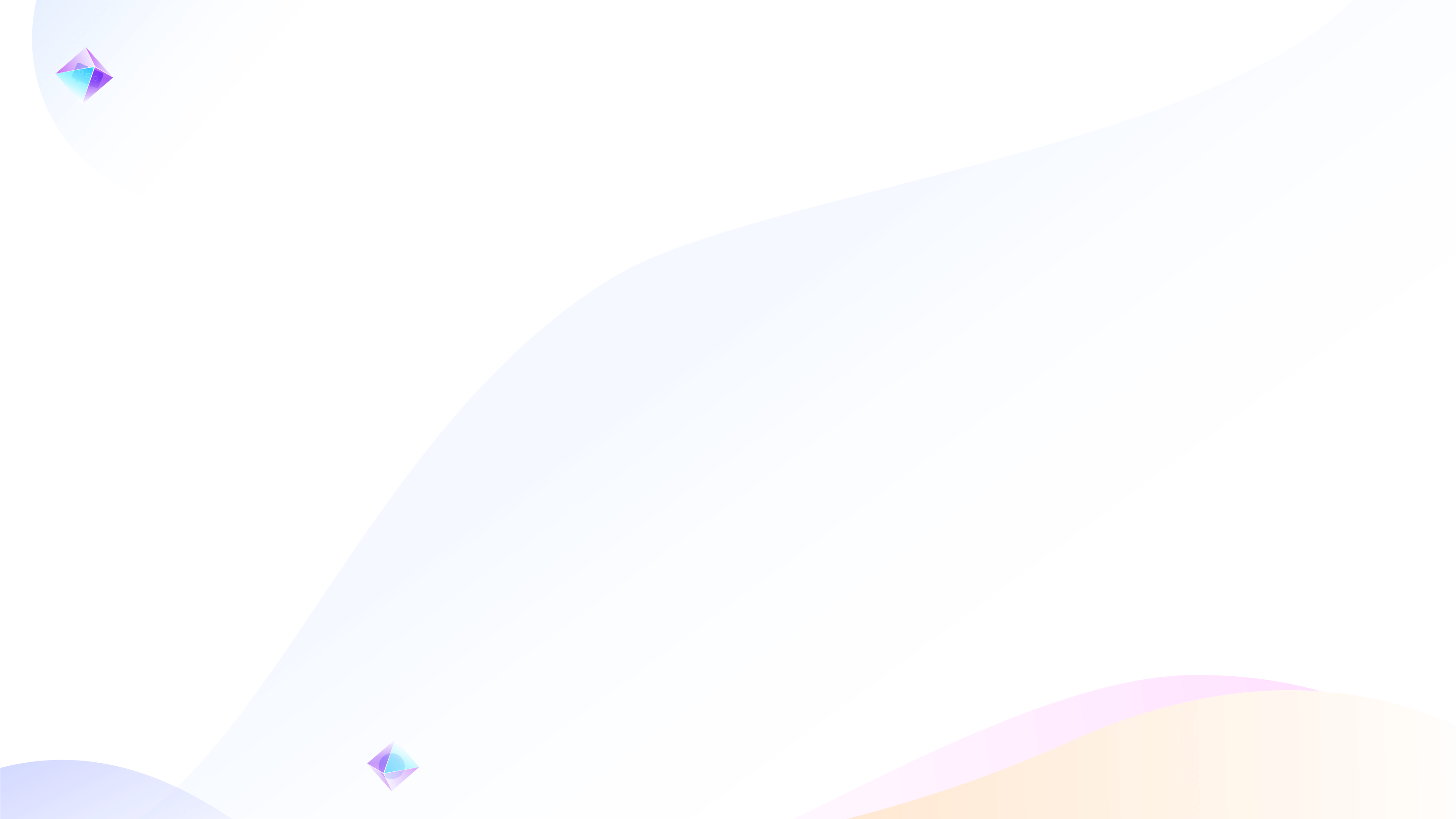 ShardingSpehere 在Oppo的实践
刘建
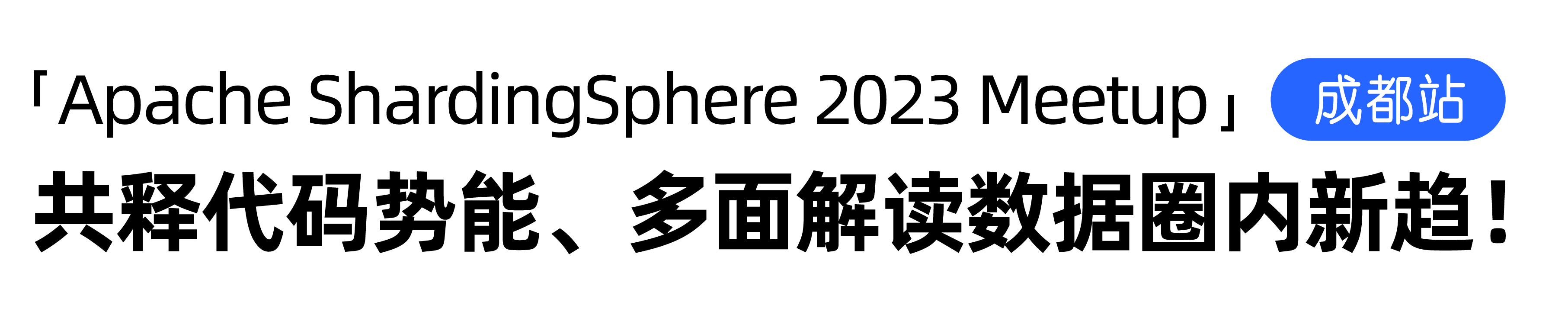 e7d195523061f1c0c2b73831c94a3edc981f60e396d3e182073EE1468018468A7F192AE5E5CD515B6C3125F8AF6E4EE646174E8CF0B46FD19828DCE8CDA3B3A044A74F0E769C5FA8CB87AB6FC303C8BA3785FAC64AF5424764E128FECAE4CC727650C04623638EBB0E38E204334561D5C6A1F0CAD760F6FBB7D9E209A4CCD06739B0CBDF42479AA5F56606813F7B2771
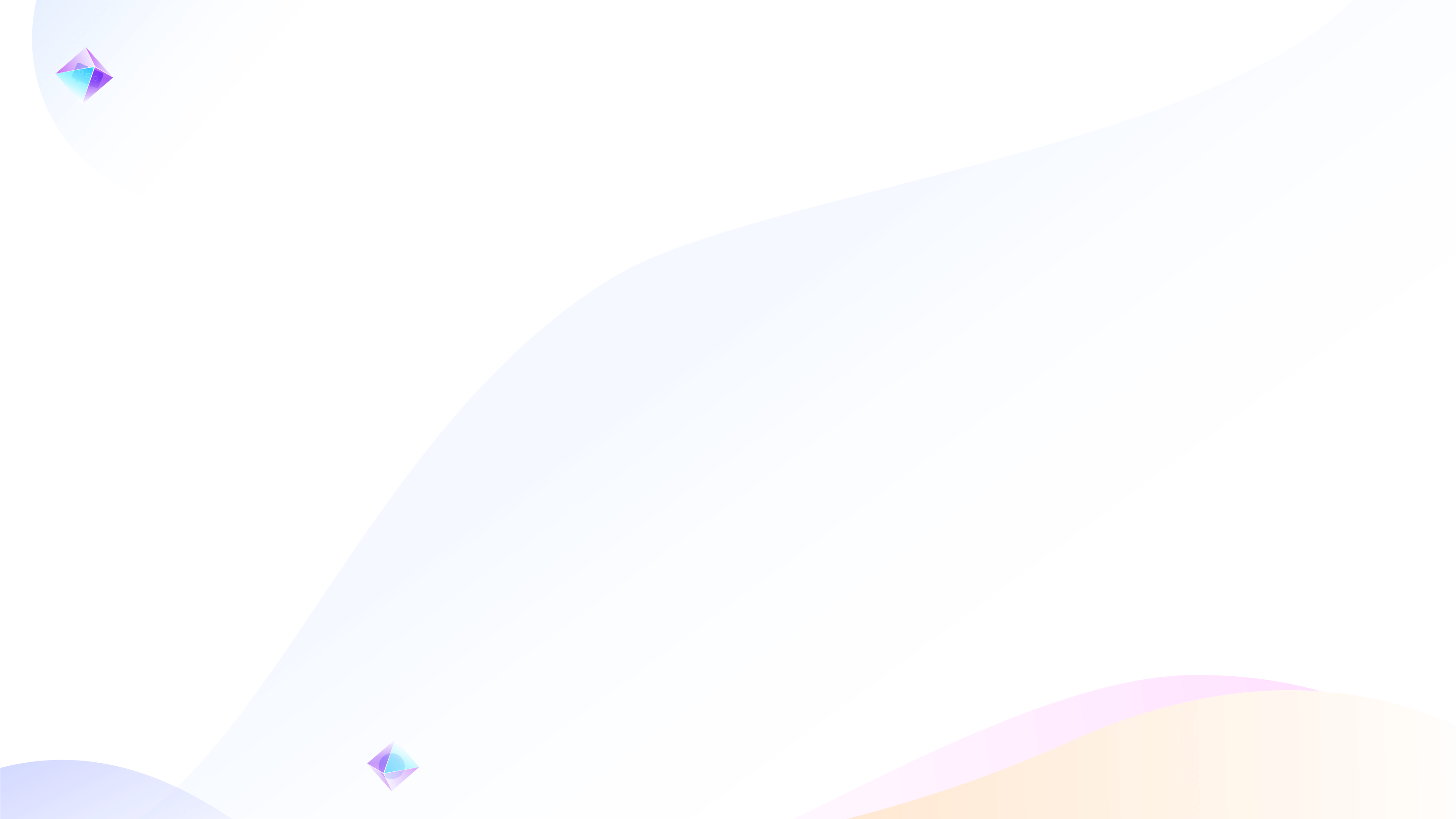 目
录
Contents
01
03
02
04
场景介绍
问题和优化
实践情况
架构设计
e7d195523061f1c0c2b73831c94a3edc981f60e396d3e182073EE1468018468A7F192AE5E5CD515B6C3125F8AF6E4EE646174E8CF0B46FD19828DCE8CDA3B3A044A74F0E769C5FA8CB87AB6FC303C8BA3785FAC64AF5424764E128FECAE4CC727650C04623638EBB0E38E204334561D5C6A1F0CAD760F6FBB7D9E209A4CCD06739B0CBDF42479AA5F56606813F7B2771
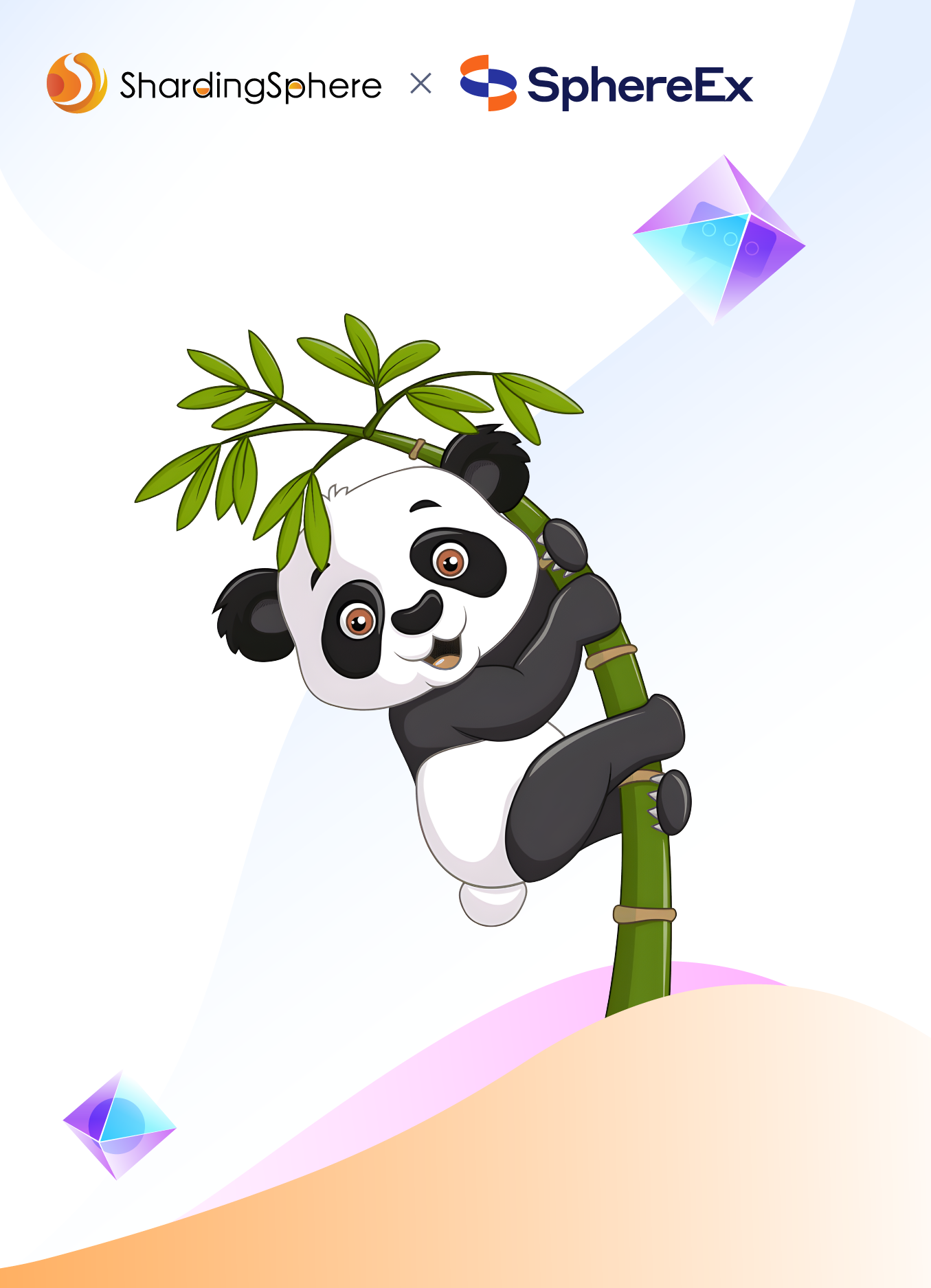 01
场景介绍
e7d195523061f1c0c2b73831c94a3edc981f60e396d3e182073EE1468018468A7F192AE5E5CD515B6C3125F8AF6E4EE646174E8CF0B46FD19828DCE8CDA3B3A044A74F0E769C5FA8CB87AB6FC303C8BA3785FAC64AF5424764E128FECAE4CC727650C04623638EBB0E38E204334561D5C6A1F0CAD760F6FBB7D9E209A4CCD06739B0CBDF42479AA5F56606813F7B2771
场景介绍-数据分片中间件
兼容MySQL，最大可扩展到250TB，支持分片、读写分离、影子库等功能的数据中间件，形成一套标准的分片场景解决方案
高可用
支持分片：常规分片单列、多列
读写分离：透明的读写分离
可扩展：数据可迁移、短暂停
大容量：单个RDS的3TB限制
e7d195523061f1c0c2b73831c94a3edc981f60e396d3e182073EE1468018468A7F192AE5E5CD515B6C3125F8AF6E4EE646174E8CF0B46FD19828DCE8CDA3B3A044A74F0E769C5FA8CB87AB6FC303C8BA3785FAC64AF5424764E128FECAE4CC727650C04623638EBB0E38E204334561D5C6A1F0CAD760F6FBB7D9E209A4CCD06739B0CBDF42479AA5F56606813F7B2771
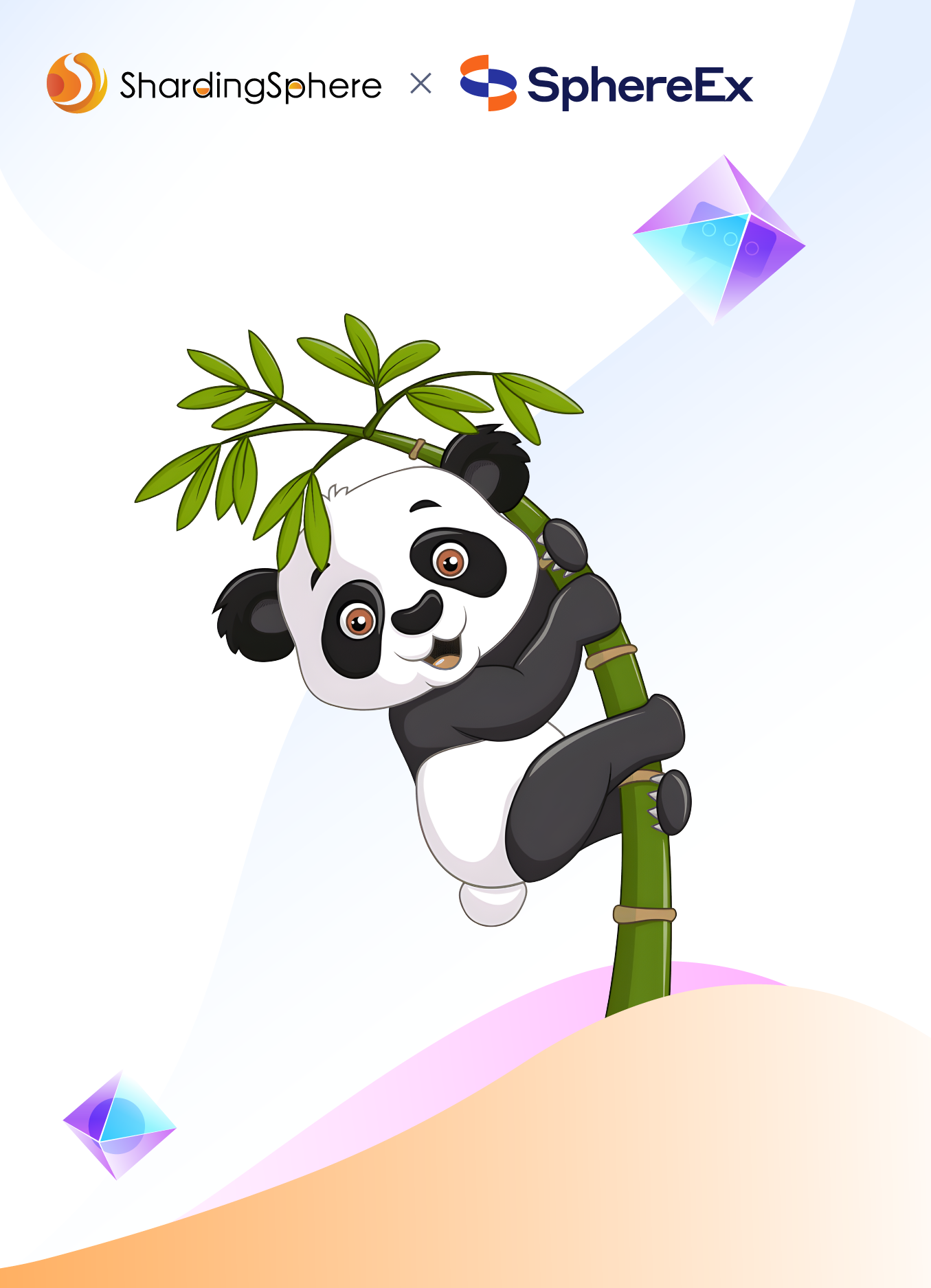 02
架构设计
e7d195523061f1c0c2b73831c94a3edc981f60e396d3e182073EE1468018468A7F192AE5E5CD515B6C3125F8AF6E4EE646174E8CF0B46FD19828DCE8CDA3B3A044A74F0E769C5FA8CB87AB6FC303C8BA3785FAC64AF5424764E128FECAE4CC727650C04623638EBB0E38E204334561D5C6A1F0CAD760F6FBB7D9E209A4CCD06739B0CBDF42479AA5F56606813F7B2771
架构设计
高可用
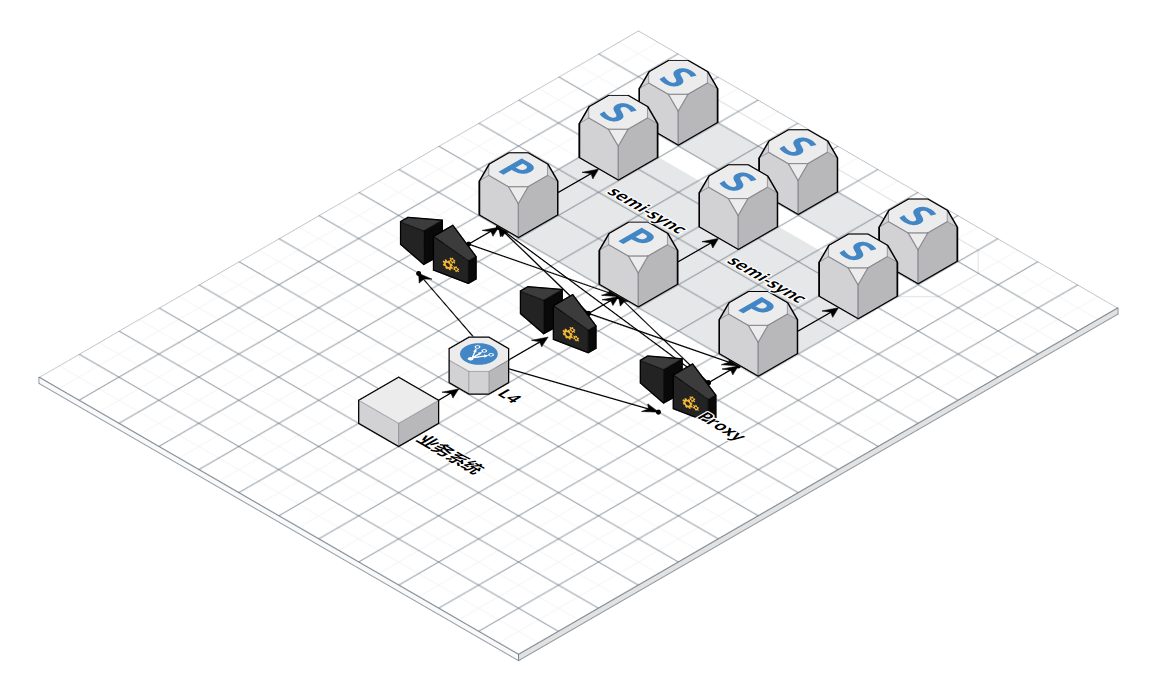 e7d195523061f1c0c2b73831c94a3edc981f60e396d3e182073EE1468018468A7F192AE5E5CD515B6C3125F8AF6E4EE646174E8CF0B46FD19828DCE8CDA3B3A044A74F0E769C5FA8CB87AB6FC303C8BA3785FAC64AF5424764E128FECAE4CC727650C04623638EBB0E38E204334561D5C6A1F0CAD760F6FBB7D9E209A4CCD06739B0CBDF42479AA5F56606813F7B2771
架构设计
同城多活
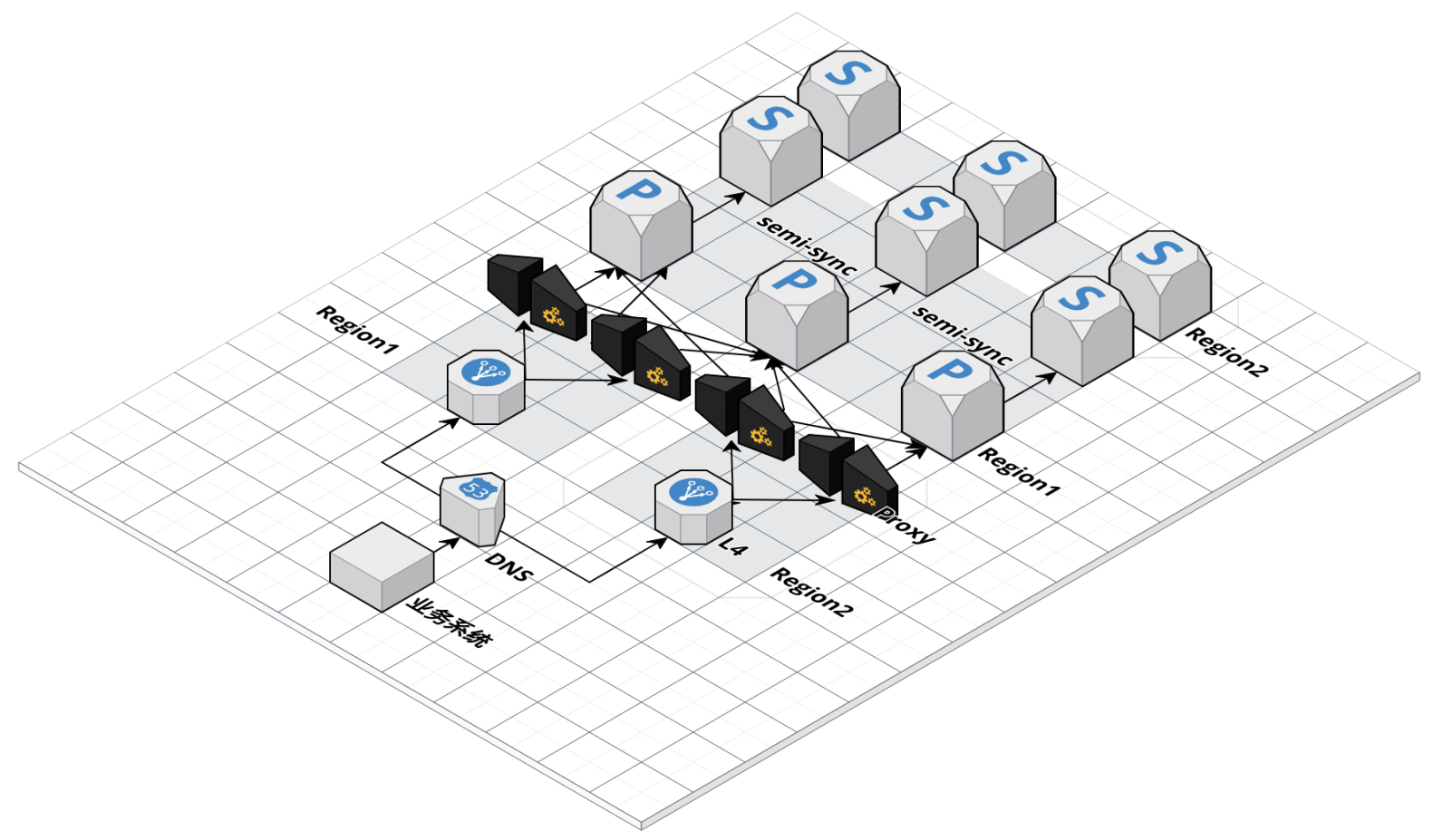 e7d195523061f1c0c2b73831c94a3edc981f60e396d3e182073EE1468018468A7F192AE5E5CD515B6C3125F8AF6E4EE646174E8CF0B46FD19828DCE8CDA3B3A044A74F0E769C5FA8CB87AB6FC303C8BA3785FAC64AF5424764E128FECAE4CC727650C04623638EBB0E38E204334561D5C6A1F0CAD760F6FBB7D9E209A4CCD06739B0CBDF42479AA5F56606813F7B2771
架构设计
分片
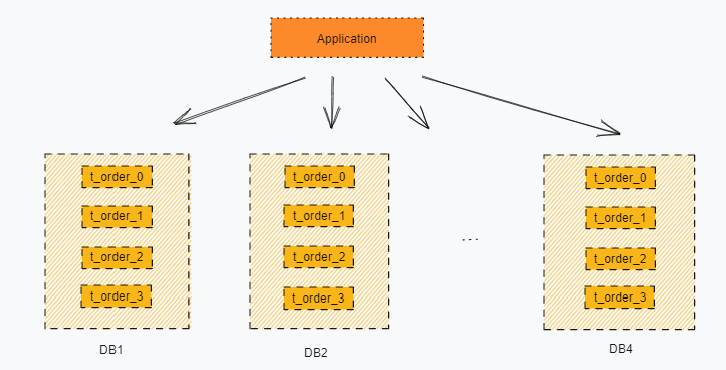 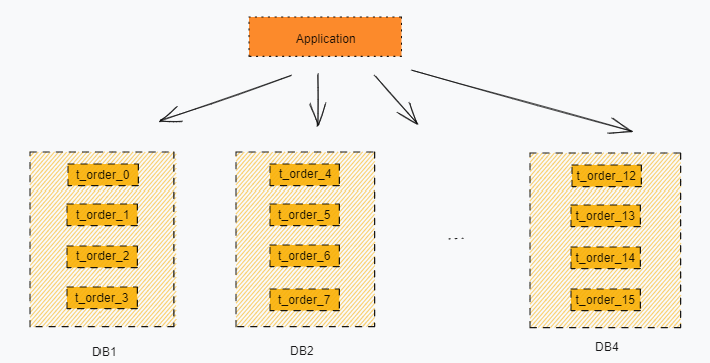 当前分片方式
传统分片方式
热点分片处理困难
分片名唯一，通过名称描述其在整体中的位置
无法针对分片进行迁移
迁移分片影响小
分片名无意义，无法自解释
e7d195523061f1c0c2b73831c94a3edc981f60e396d3e182073EE1468018468A7F192AE5E5CD515B6C3125F8AF6E4EE646174E8CF0B46FD19828DCE8CDA3B3A044A74F0E769C5FA8CB87AB6FC303C8BA3785FAC64AF5424764E128FECAE4CC727650C04623638EBB0E38E204334561D5C6A1F0CAD760F6FBB7D9E209A4CCD06739B0CBDF42479AA5F56606813F7B2771
架构设计
分片扩容迁移
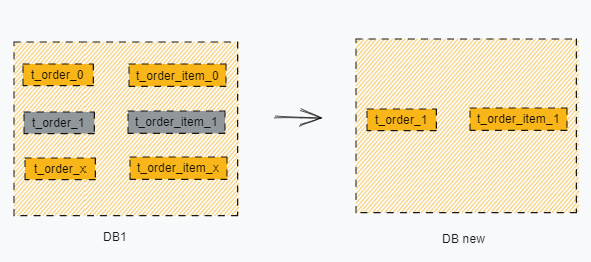 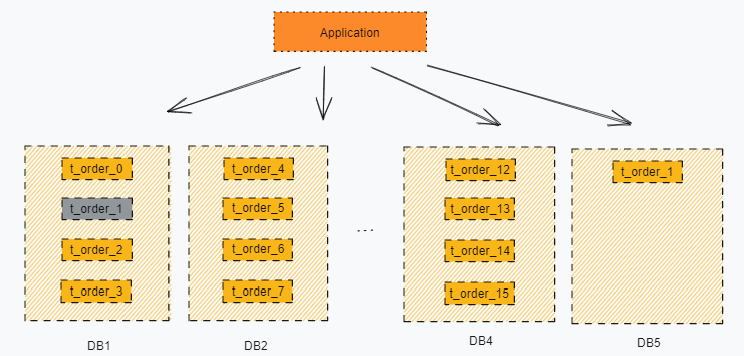 30min 迁移50G 数据
暂停时间10s
e7d195523061f1c0c2b73831c94a3edc981f60e396d3e182073EE1468018468A7F192AE5E5CD515B6C3125F8AF6E4EE646174E8CF0B46FD19828DCE8CDA3B3A044A74F0E769C5FA8CB87AB6FC303C8BA3785FAC64AF5424764E128FECAE4CC727650C04623638EBB0E38E204334561D5C6A1F0CAD760F6FBB7D9E209A4CCD06739B0CBDF42479AA5F56606813F7B2771
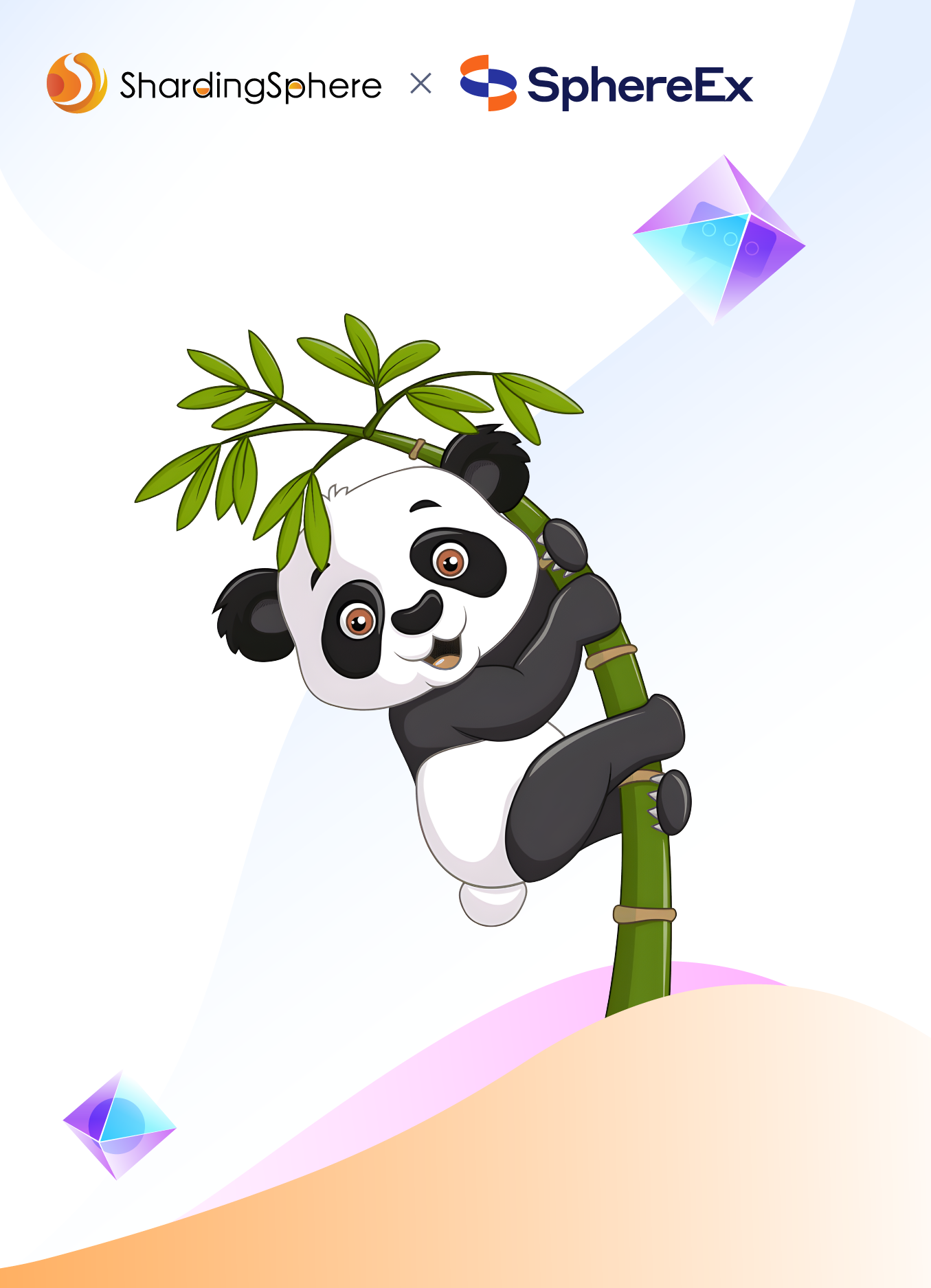 03
问题和优化
e7d195523061f1c0c2b73831c94a3edc981f60e396d3e182073EE1468018468A7F192AE5E5CD515B6C3125F8AF6E4EE646174E8CF0B46FD19828DCE8CDA3B3A044A74F0E769C5FA8CB87AB6FC303C8BA3785FAC64AF5424764E128FECAE4CC727650C04623638EBB0E38E204334561D5C6A1F0CAD760F6FBB7D9E209A4CCD06739B0CBDF42479AA5F56606813F7B2771
主要问题
高并发场景事务状态异常：Commit error
线程数不可控或不可变，Full GC/OOM
MySQL 连接兜底策略导致的GC耗时抖动
优雅停机
e7d195523061f1c0c2b73831c94a3edc981f60e396d3e182073EE1468018468A7F192AE5E5CD515B6C3125F8AF6E4EE646174E8CF0B46FD19828DCE8CDA3B3A044A74F0E769C5FA8CB87AB6FC303C8BA3785FAC64AF5424764E128FECAE4CC727650C04623638EBB0E38E204334561D5C6A1F0CAD760F6FBB7D9E209A4CCD06739B0CBDF42479AA5F56606813F7B2771
优化
高并发 Commit error
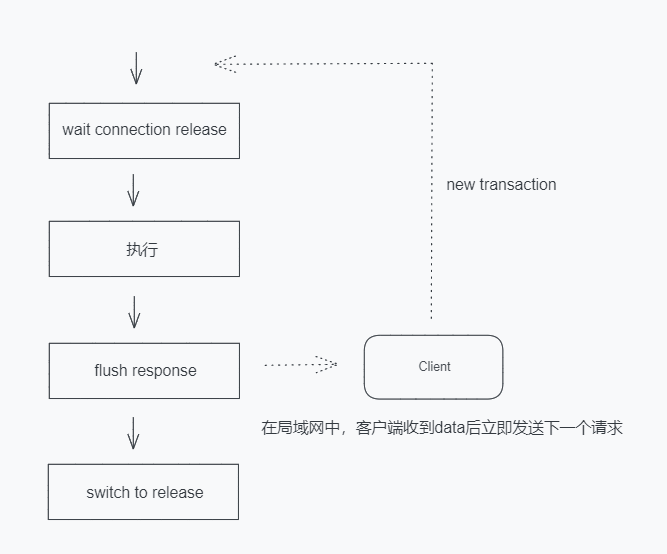 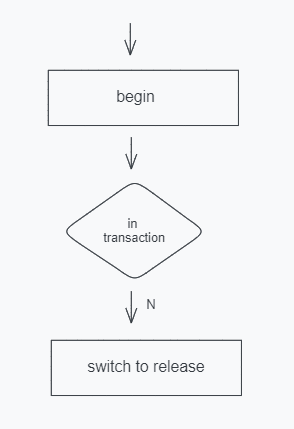 已提交PR修复
2th请求在begin时将连接改为了release状态
2th flush response后 3th请求将不会wait release
e7d195523061f1c0c2b73831c94a3edc981f60e396d3e182073EE1468018468A7F192AE5E5CD515B6C3125F8AF6E4EE646174E8CF0B46FD19828DCE8CDA3B3A044A74F0E769C5FA8CB87AB6FC303C8BA3785FAC64AF5424764E128FECAE4CC727650C04623638EBB0E38E204334561D5C6A1F0CAD760F6FBB7D9E209A4CCD06739B0CBDF42479AA5F56606813F7B2771
优化
线程池控制，Full GC/OOM
执行SQL的业务线程池有2种配置方式：
线程过多产生Full GC原因：

-   上下文切换耗时

-   同一时刻执行的请求过多时来不及回收对象却需要更多空间

-   RT爆炸
1.默认使用CacheThreadPool
不足：

-   每个集群要根据规格计算一个合适的值

-   长事务较多占用线程后，导致吞吐量下降
2.固定线程数量
e7d195523061f1c0c2b73831c94a3edc981f60e396d3e182073EE1468018468A7F192AE5E5CD515B6C3125F8AF6E4EE646174E8CF0B46FD19828DCE8CDA3B3A044A74F0E769C5FA8CB87AB6FC303C8BA3785FAC64AF5424764E128FECAE4CC727650C04623638EBB0E38E204334561D5C6A1F0CAD760F6FBB7D9E209A4CCD06739B0CBDF42479AA5F56606813F7B2771
优化
MySQL Connector导致G1GC remark耗时较长
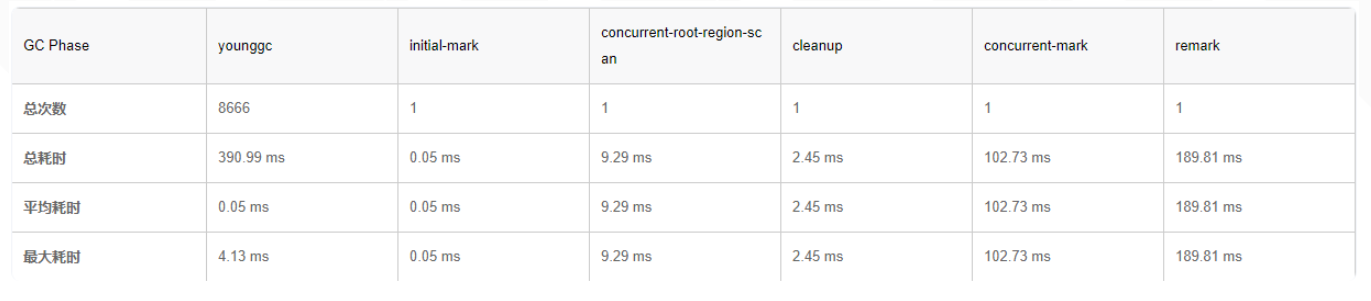 remark是Stop-The-World操作，导致耗时增加

频率：1天1次、几天1次，全局并发标记触发
e7d195523061f1c0c2b73831c94a3edc981f60e396d3e182073EE1468018468A7F192AE5E5CD515B6C3125F8AF6E4EE646174E8CF0B46FD19828DCE8CDA3B3A044A74F0E769C5FA8CB87AB6FC303C8BA3785FAC64AF5424764E128FECAE4CC727650C04623638EBB0E38E204334561D5C6A1F0CAD760F6FBB7D9E209A4CCD06739B0CBDF42479AA5F56606813F7B2771
优化
MySQL Connector导致G1GC remark耗时较长
提速： 
-XX:+ParallelRefProcEnabled 来并行的处理ref proc
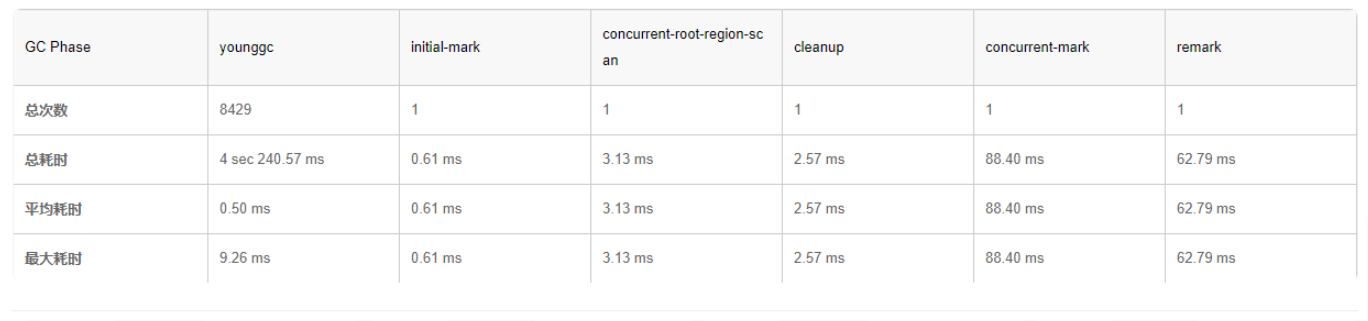 处理虚引用耗时156ms
[PhantomReference, 2558 refs, 25 refs, 0.1562824 secs]
处理虚引用耗时25ms
[PhantomReference, 2558 refs, 25 refs, 0.0253985 secs]
e7d195523061f1c0c2b73831c94a3edc981f60e396d3e182073EE1468018468A7F192AE5E5CD515B6C3125F8AF6E4EE646174E8CF0B46FD19828DCE8CDA3B3A044A74F0E769C5FA8CB87AB6FC303C8BA3785FAC64AF5424764E128FECAE4CC727650C04623638EBB0E38E204334561D5C6A1F0CAD760F6FBB7D9E209A4CCD06739B0CBDF42479AA5F56606813F7B2771
优化
MySQL Connector导致G1GC remark耗时较长
虚引用耗时为什么这么高？
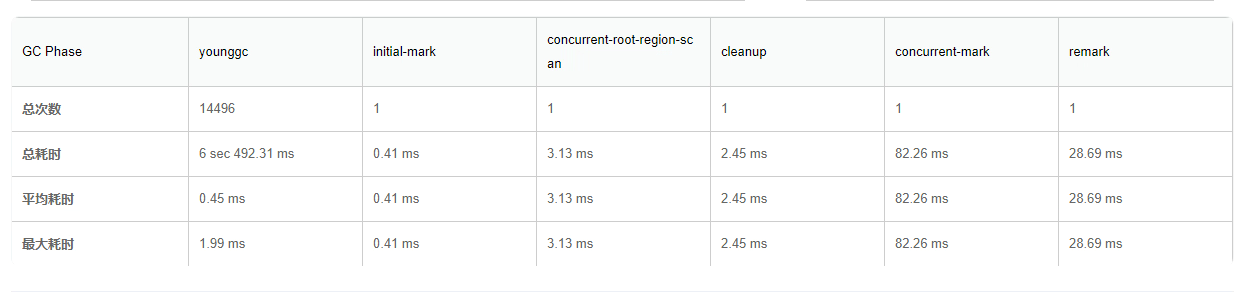 原因：MySQL SDK 使用虚引用实现兜底关闭连接网络资源
（AbandonedConnectionCleanupThread ）

场景：释放未被正常关闭就被GC回收掉的连接对象的网络资源

必要性分析：HikariDatasource会正确的处理资源释放，关闭兜底功能
处理虚引用耗时 0.5ms
[PhantomReference, 0 refs, 38 refs, 0.0005622 secs]

由于有[Unloading, 0.0194194 secs]操作，整体28ms
e7d195523061f1c0c2b73831c94a3edc981f60e396d3e182073EE1468018468A7F192AE5E5CD515B6C3125F8AF6E4EE646174E8CF0B46FD19828DCE8CDA3B3A044A74F0E769C5FA8CB87AB6FC303C8BA3785FAC64AF5424764E128FECAE4CC727650C04623638EBB0E38E204334561D5C6A1F0CAD760F6FBB7D9E209A4CCD06739B0CBDF42479AA5F56606813F7B2771
优化
优雅停机
调用Netty workGroup.shutdownGracefully()方法后，Proxy无法向存量客户端连接写响应
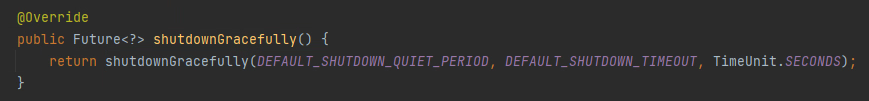 客户端查询、事务执行失败
e7d195523061f1c0c2b73831c94a3edc981f60e396d3e182073EE1468018468A7F192AE5E5CD515B6C3125F8AF6E4EE646174E8CF0B46FD19828DCE8CDA3B3A044A74F0E769C5FA8CB87AB6FC303C8BA3785FAC64AF5424764E128FECAE4CC727650C04623638EBB0E38E204334561D5C6A1F0CAD760F6FBB7D9E209A4CCD06739B0CBDF42479AA5F56606813F7B2771
优化
优雅停机
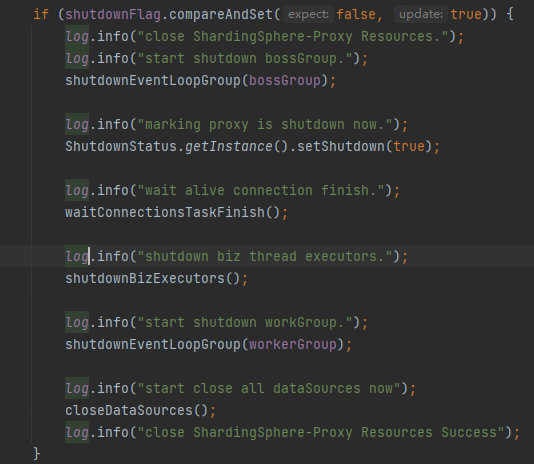 1.connection执行完请求后check shutdown status
2.等待connection请求执行结束
3.关闭业务线程池
4.关闭I/O LoopGroup
e7d195523061f1c0c2b73831c94a3edc981f60e396d3e182073EE1468018468A7F192AE5E5CD515B6C3125F8AF6E4EE646174E8CF0B46FD19828DCE8CDA3B3A044A74F0E769C5FA8CB87AB6FC303C8BA3785FAC64AF5424764E128FECAE4CC727650C04623638EBB0E38E204334561D5C6A1F0CAD760F6FBB7D9E209A4CCD06739B0CBDF42479AA5F56606813F7B2771
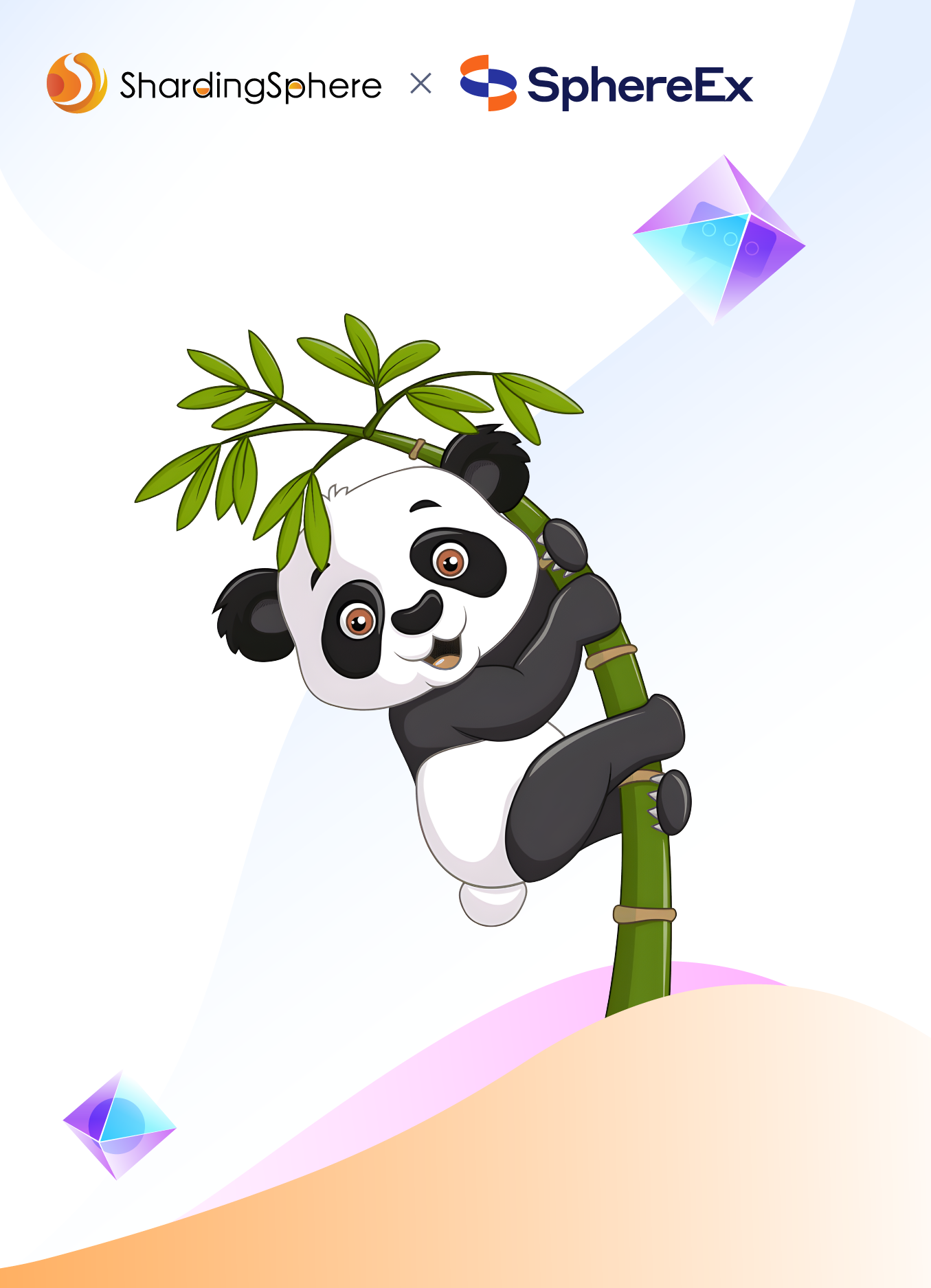 03
实践情况
e7d195523061f1c0c2b73831c94a3edc981f60e396d3e182073EE1468018468A7F192AE5E5CD515B6C3125F8AF6E4EE646174E8CF0B46FD19828DCE8CDA3B3A044A74F0E769C5FA8CB87AB6FC303C8BA3785FAC64AF5424764E128FECAE4CC727650C04623638EBB0E38E204334561D5C6A1F0CAD760F6FBB7D9E209A4CCD06739B0CBDF42479AA5F56606813F7B2771
实践情况
产品平台化
标准化规范
可视化：通过可视化视角管控集群
SQL白名单：一定是经过验证的SQL才能在正式环境使用
存量迁移：支持存量数据迁移
SQL黑名单：添加逻辑限制，如update多路由直接报错
扩容：支持新增RDS节点、迁移分片
可观测
安全管理
流量：流量可通过调用链查看
单表库：普通表只能存在于1个RDS上，保证普通表安全性
关联查询：只有绑定表才能进行关联查询
JVM\容器：JVM常规指标、告警、容器CPU、内存
慢日志：逻辑慢日志
e7d195523061f1c0c2b73831c94a3edc981f60e396d3e182073EE1468018468A7F192AE5E5CD515B6C3125F8AF6E4EE646174E8CF0B46FD19828DCE8CDA3B3A044A74F0E769C5FA8CB87AB6FC303C8BA3785FAC64AF5424764E128FECAE4CC727650C04623638EBB0E38E204334561D5C6A1F0CAD760F6FBB7D9E209A4CCD06739B0CBDF42479AA5F56606813F7B2771
实践情况
性能数据
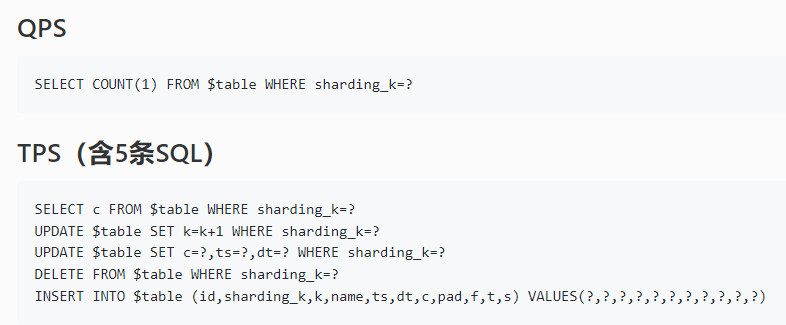 压测环境：

- Linux

- MySQL 5.7.2x 8C16G 容器环境 SSD

- Proxy 8C16G
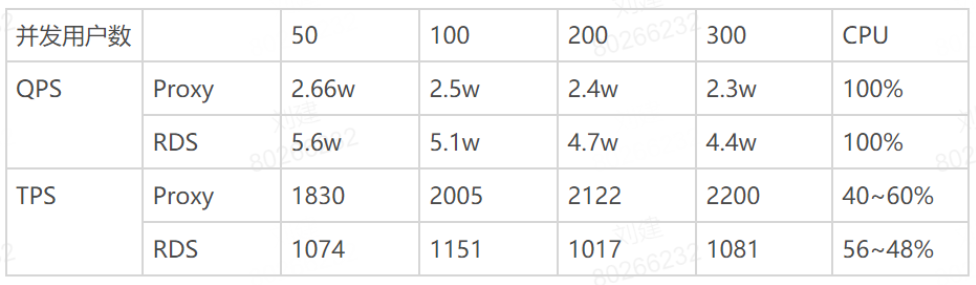 - Proxy : 请求经过代理

- RDS：直接请求RDS

- 100片、单片250W行，数据总量大于Buffer Pool
e7d195523061f1c0c2b73831c94a3edc981f60e396d3e182073EE1468018468A7F192AE5E5CD515B6C3125F8AF6E4EE646174E8CF0B46FD19828DCE8CDA3B3A044A74F0E769C5FA8CB87AB6FC303C8BA3785FAC64AF5424764E128FECAE4CC727650C04623638EBB0E38E204334561D5C6A1F0CAD760F6FBB7D9E209A4CCD06739B0CBDF42479AA5F56606813F7B2771
实践情况
规模数据
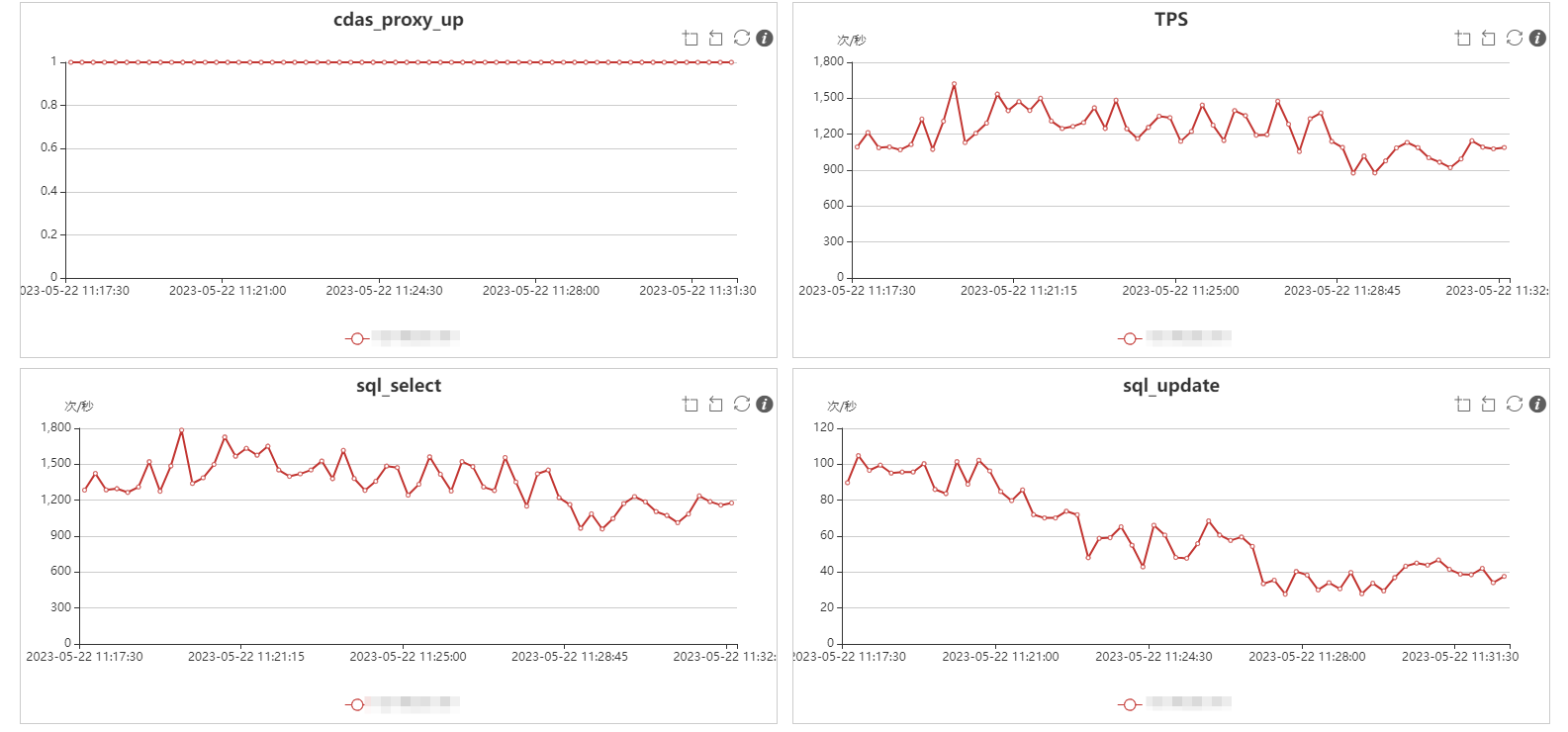 单个集群最大超50亿行记录、20多个逻辑表

QPS：8K

TPS：1K
长期稳定运行
e7d195523061f1c0c2b73831c94a3edc981f60e396d3e182073EE1468018468A7F192AE5E5CD515B6C3125F8AF6E4EE646174E8CF0B46FD19828DCE8CDA3B3A044A74F0E769C5FA8CB87AB6FC303C8BA3785FAC64AF5424764E128FECAE4CC727650C04623638EBB0E38E204334561D5C6A1F0CAD760F6FBB7D9E209A4CCD06739B0CBDF42479AA5F56606813F7B2771
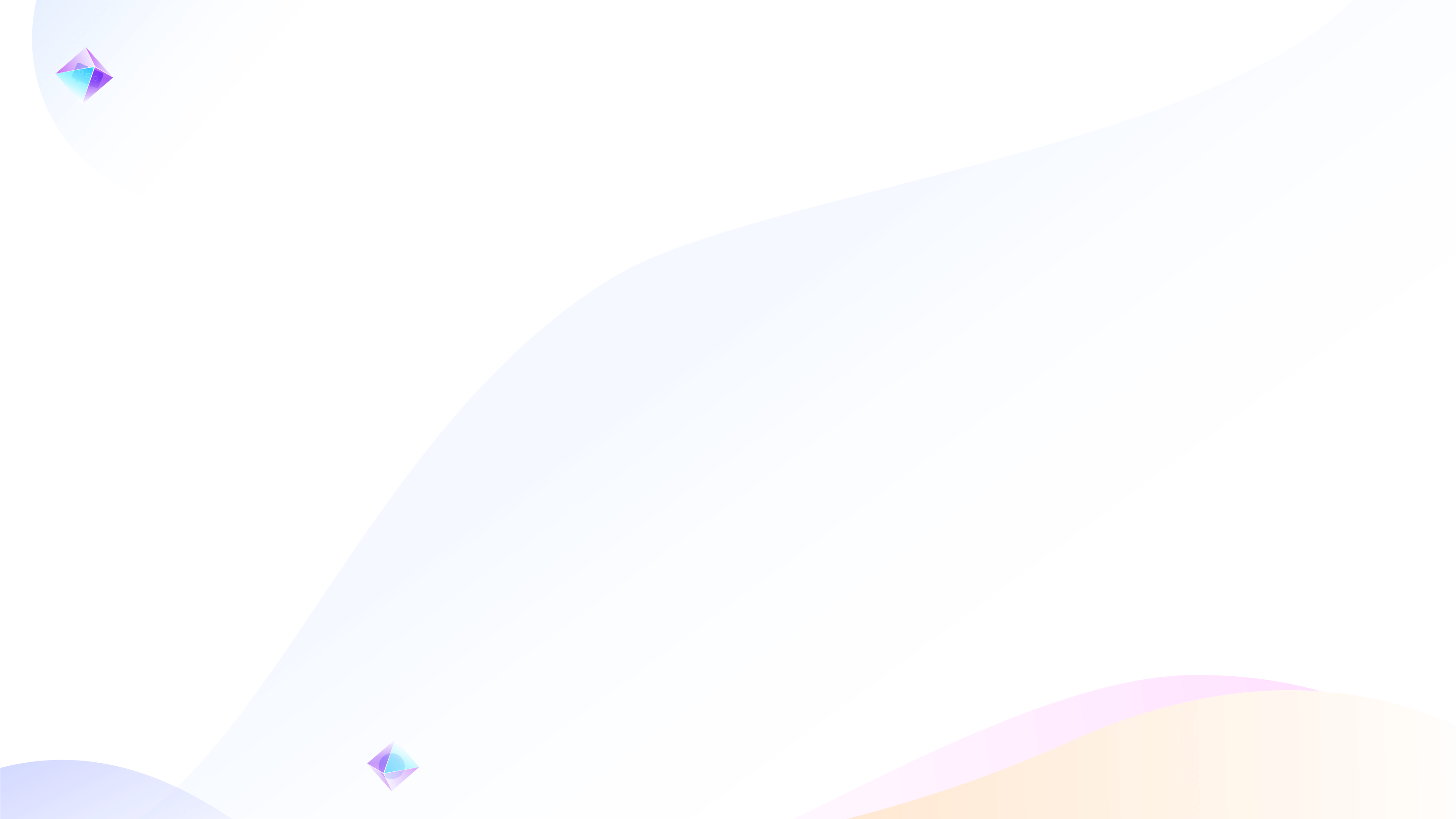 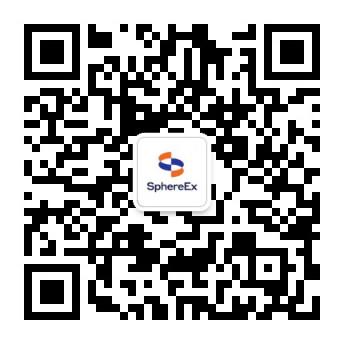 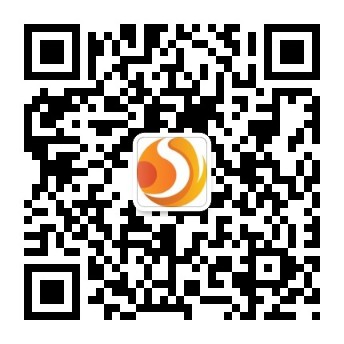 SphereEx
微信公众号
Apache ShardingSphere
微信公众号
SphereEx 官网：https://sphere-ex.com
Open SphereEx Community：https://community.sphere-ex.com 
Apache ShardingSphere Website：https://shardingsphere.apache.org
Apache ShardingSphere GitHub： https://github.com/apache/shardingsphere
Apache ShardingSphere Slack Channel：https://apacheshardingsphere.slack.com
邮箱：it@sphere-ex.com / biz@sphere-ex.com
e7d195523061f1c0c2b73831c94a3edc981f60e396d3e182073EE1468018468A7F192AE5E5CD515B6C3125F8AF6E4EE646174E8CF0B46FD19828DCE8CDA3B3A044A74F0E769C5FA8CB87AB6FC303C8BA3785FAC64AF5424764E128FECAE4CC727650C04623638EBB0E38E204334561D5C6A1F0CAD760F6FBB7D9E209A4CCD06739B0CBDF42479AA5F56606813F7B2771
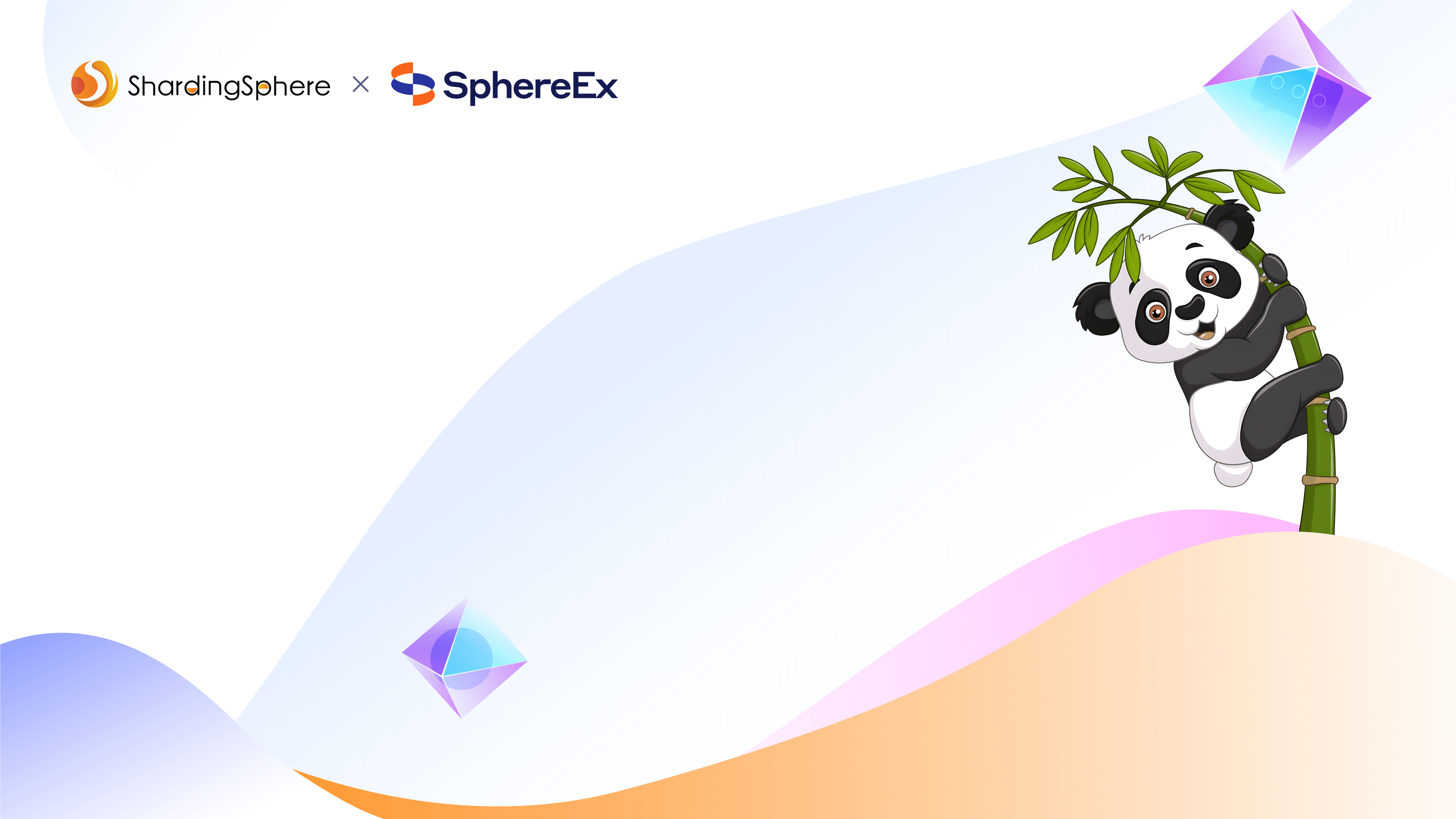 谢 谢！